CSI 660: Sep 26Flash Team Presentations
CSI 660 – Networks Mining
Instructor: Petko Bogdanov
U at Albany, SUNY
Website: 
http://www.cs.albany.edu/~petko/classes/FALL14.CSI660/
Teams
Priya and Navita 
Yu and Lin 
Dhiraj and Bilal 
Darshana and Sushant 
Aditi and Shibani 
Samarth and Jeel 
Jinal and Saurabh 
Ananya, Rohith and Bhavana 
Gaurav 
Trey and Ziqiang
Akhil and Tejas
Shashwat and Vaibhav
Klustering Your Friends
Navita Jain
Priya Balachandran Mary
Problem Description
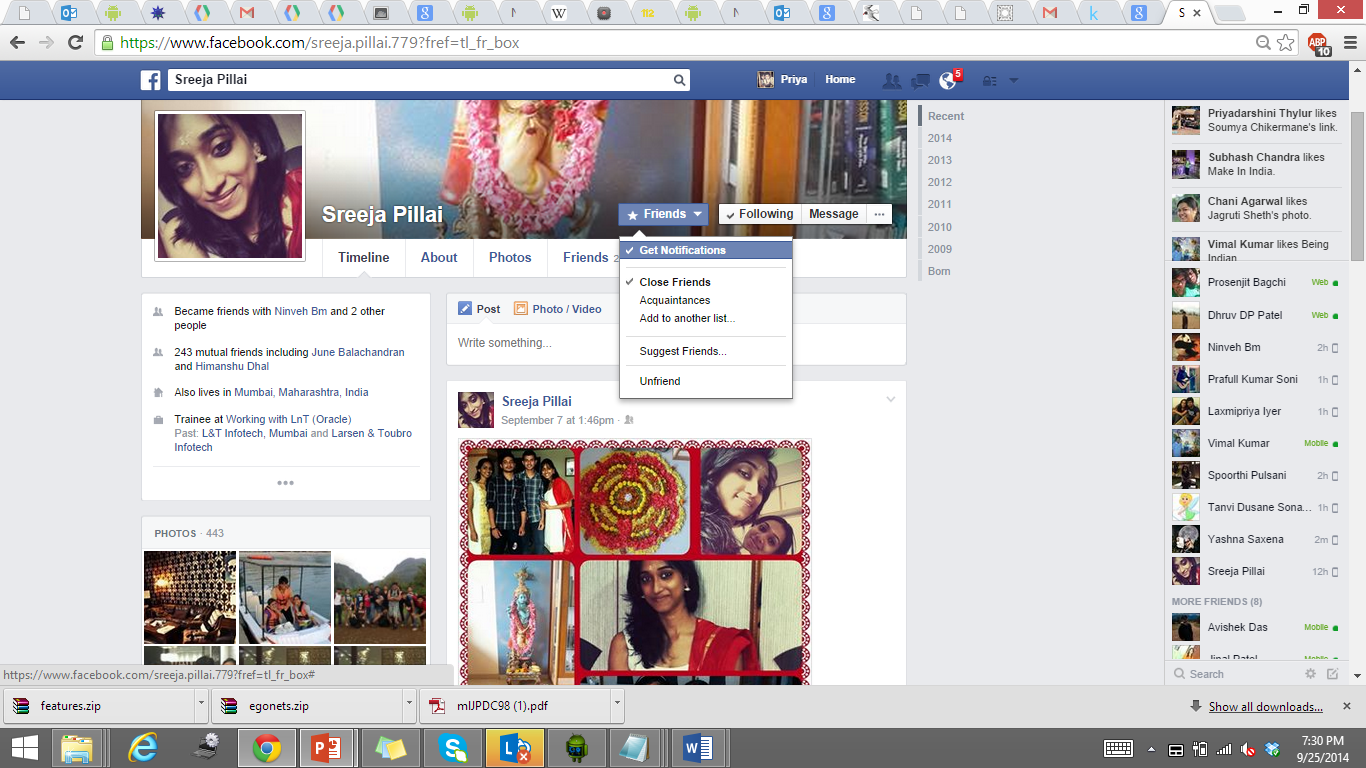 What is ego-network?
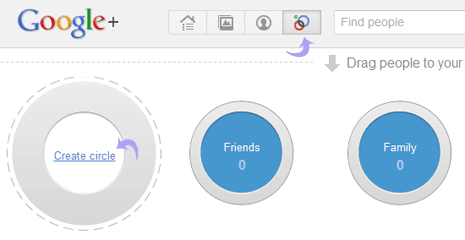 Related Work
Learning to Discover Social Circles in Ego Networks -  by Julian McAuley and Jure Leskovec
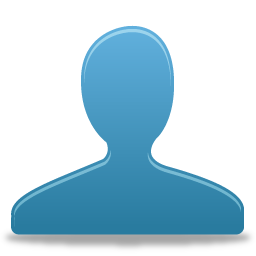 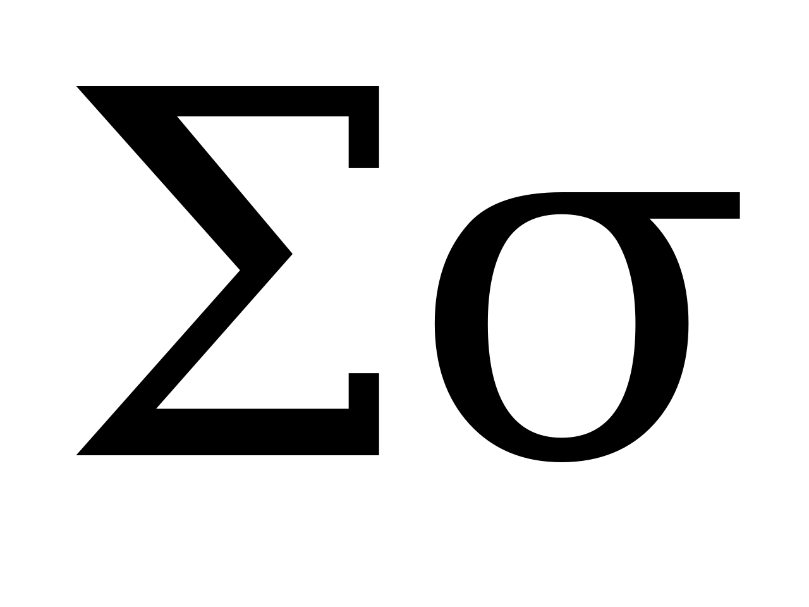 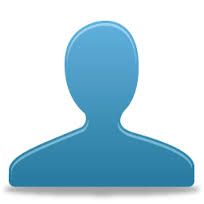 [Speaker Notes: There were many papers that tried to address this issue
While some considered network structure of an ego network others considered profile information
But this particular paper stood out and used both network structure and profile information.
Their approach involved calculating a parameter which was a indicator of similarity between 2 alters of a ego network. We felt there was a lot of computation involved since the parameter is calculated for every pair in the ego’s network.]
Our Approach
Multilevel K way partitioning approach for Irregular graphs
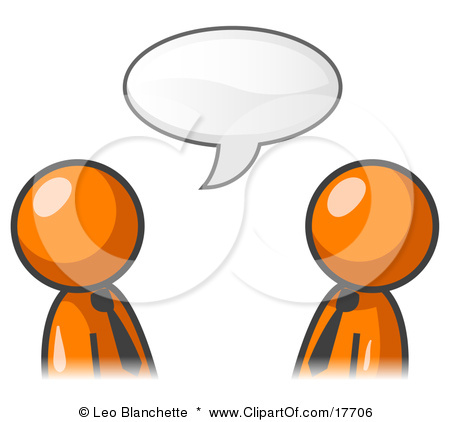 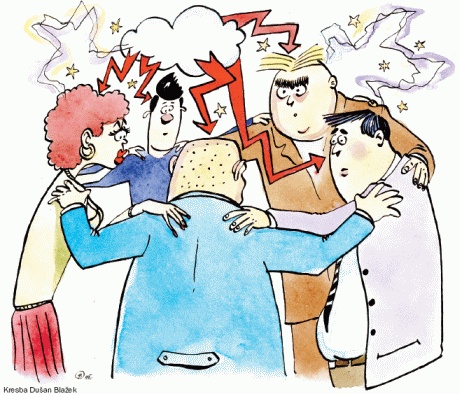 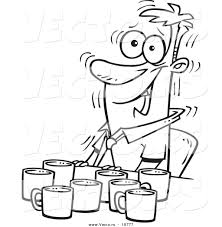 [Speaker Notes: So after much brainstorming and conversing and coffees!!!

We think the multilevel k way partitioning approach for irregular graphs would be a good way to address this problem.
We have a few ideas and are still figuring out the details.]
Output Result
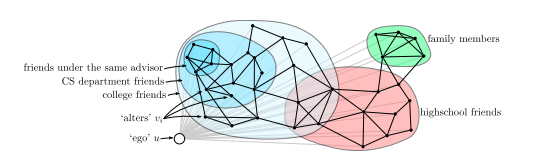 Image taken from “Learning to Discover Social Circles in Ego Networks" by Julian McAuley and Jure Leskovec from the Neural Information Processing Systems (NIPS) conference
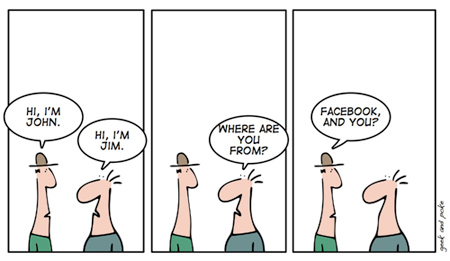 Face Expression Recognition by Improved Elastic Bunch Graph Matching--- Yu Zhang & Lin Zhang
We will employ the Gabor wavelet feature to describe the face expression and then classify the face expression via elastic graph matching.
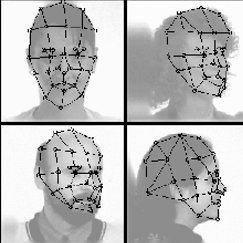 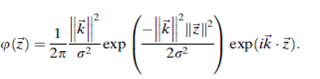 Data set
The Japanese Female Facial Expression(JAFFE)

It contains 213 images of 7 facial expressions (6 basic facial expressions + 1 neutral) 
s
e B e Face Database B
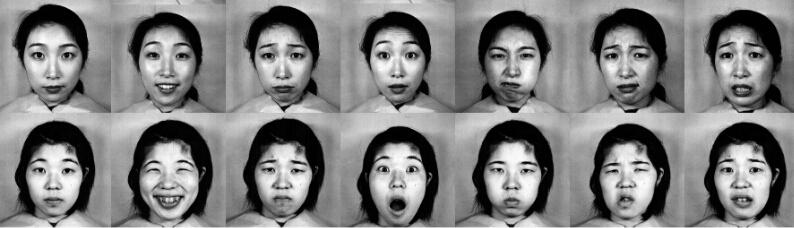 Collaborative Filtering with Multi-component Rating for Recommender Systems
by Dhiraj Tanwar and Bilal Khan
INTRODUCTION
Collaborative filtering based recommender system focuses on predicting new items of interest for a user based on correlations computed between that user and other users. We are going to use the concept of collaborative filtering using multi component rating to recommend movies to the users.
There are two variables to characterize user behavior and items characteristics separately while most of the collaborative filtering use single component that is overall rating of the movies or of the items.
The multi components  attributes like stories, acting, scripts, directions ,age ,gender etc. to be rated which is brought into generation of movie recommendation.
MOTIVATION
Currently the multi component rating recommender system uses the techniques and models like Flexible Mixture Model(FMM) and Expectation Maximization Algo with an assumption that allow them to factorize joint distribution and finally make predication and recommendation.
However, there is catch point in this method that while working  with the less training data they got a better prediction and retrieval but working with large training data then it leads to lower prediction.
Secondly,  the author assumes that there is no dependency among the variables and also correlation amount the component variable is zero just to avoid the complexity.
Finding  social  circles  in  Ego-Networks  using  network assignments  and  profile  Similarity.
Presenters- Darshana Rane 
		      					        Sushant Obeja
Introduction
Social network allows users to use and follow streams of data generated by hundreds of their friends and acquaintances. 
This in turn generates a large volume of information. There is  a need to organize this information overload and create their personal social network .
 One of the main organizing principles in real-world networks is that of network communities, where sets of nodes organize into densely linked clusters. Organizing their networks  by  forming social circles.
Motivation
Currently, users active on any social network like Facebook, Google+ and Twitter identify their circles either manually, or by finding friends who share a common feature.
 However, there are issues with these approaches ,the first one is time consuming and does not update automatically as a user adds more friends.
The second  one does not take into consideration the individual features of the users communities, and can work poorly when profile information is missing or withheld.
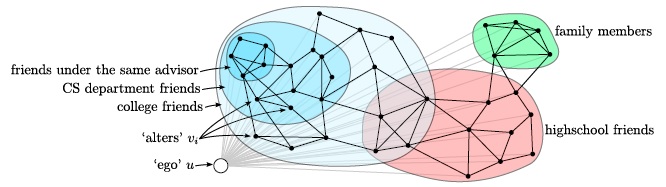 Scope
Circles can be more accurately predicted by exploiting relationships between the circles of multiple users . 
Optimization of the algorithm to work consistently  for large number of nodes.
The assumption that circles will be made up of groups of friends with common properties works well with less nodes and degrades the performance as the number of nodes increase, hence reconsideration of the assumption can help in optimizing the algorithm.
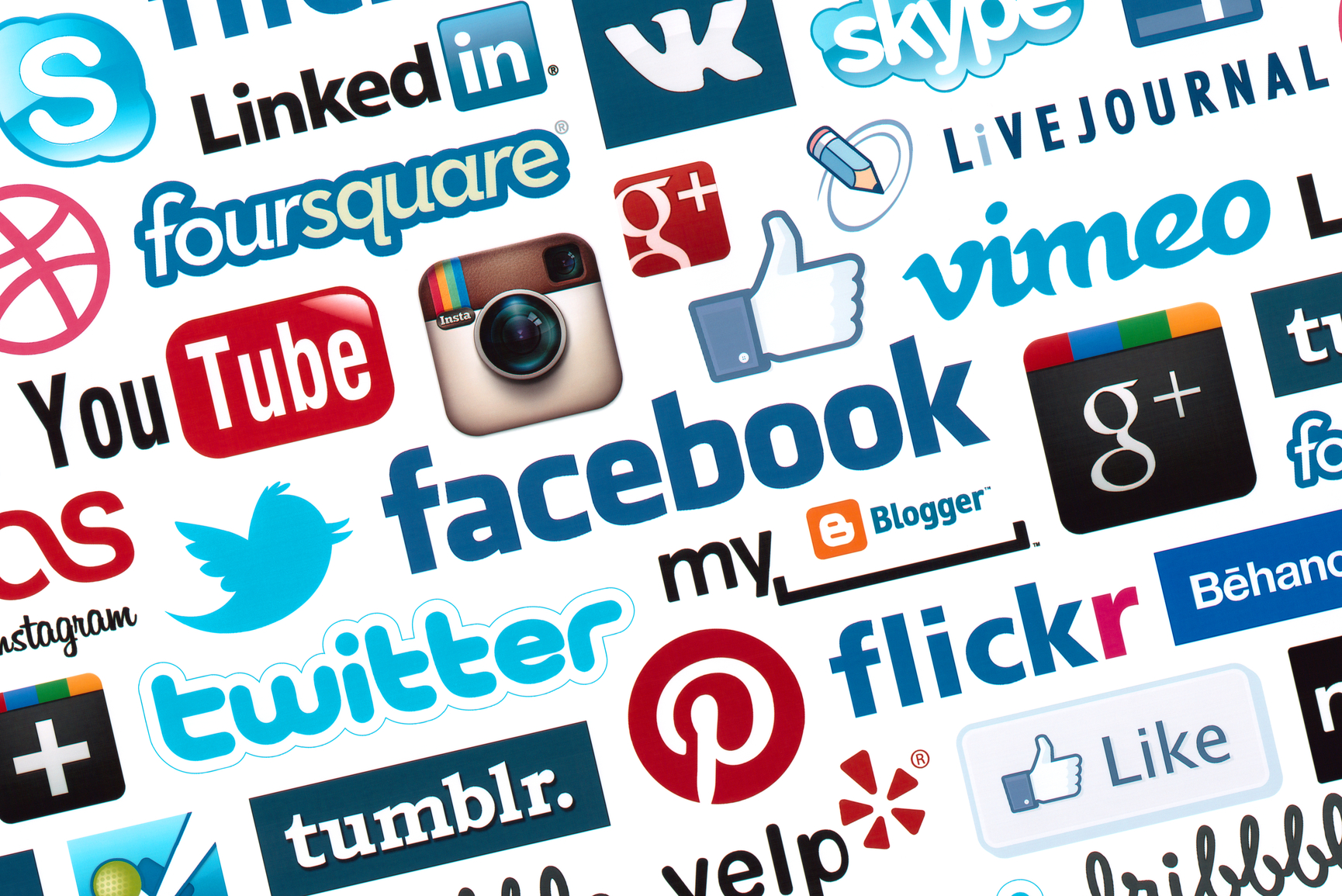 SOCIAL MEDIA MINING
USING INFORMATION CASCADES
Aditi and Shibani
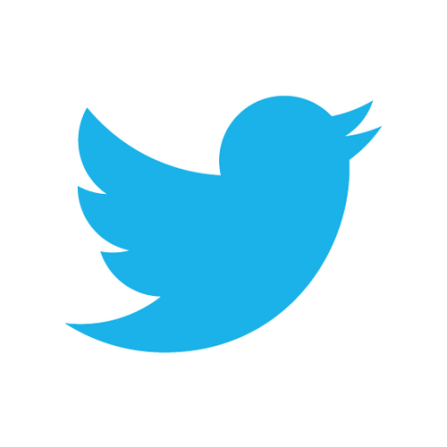 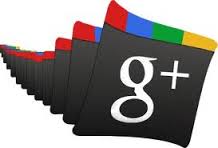 Why Social Media Mining?
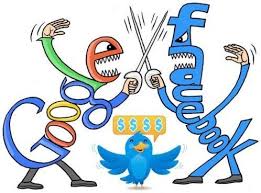 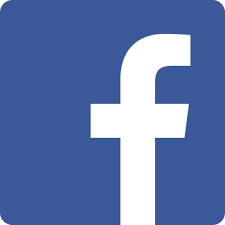 EXISTING SYSTEM
Mining approach by considering BURSTY subgraphs.

Use of two algorithms like DIBA for intrinsic graph model and SODA for social burst model.

Time analysis of the  BURSTY subgraphs.
PROPOSED SYSTEM
Market Research

Inspection of subgraphs in detail manner.

Categorization of Feedback.
APPLICATIONS
Social media has been increasingly used in a wide range of domains such as:
 Political campaigns (e.g., presidential elections).
Market Research
Mass movements (e.g., organizing Occupy Wall Street movements, Arab Spring). 
Disaster, crisis response and relief coordination.
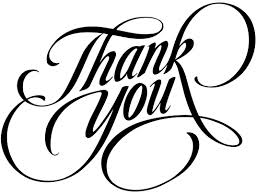 Community discovery in social networks
-Samarth Shah
-Jeel Patel
University at Albany
Dynamic Graphs
Communities
Why the fuss?
The data set can be of any period of time, e.g. 1 month, 1 year, or a decade.
We are interested in a particular time-span when a group of nodes (intra-subgraph) interact the most.
For example, 
a group of coworkers interact more when their project approaches deadlines.
Deluge of tweets ‘when’ a new product is released.
Thank you
Advertisment Prediction
By: 
		Jinal Patel
		         Saurabh Saxena
Motivation
Advertisement industry a multi-billion dollar industry
Internet; The best market to exploit and extract resources
Motivation
Paper’s Referred
Chieh-jen Wang and Hsin-His Chen, “Learning User Behavior for Advertisement click prediction”
Performance of the system has not been analyzed
Only 1 Phase feature selection algorithm has been used
What’s New
Similarity between two user, by common click advertisement. 


Deciding on how to display advertisement on website
THANK YOU! 
Predicting Movie Popularity Based On Movie Attributes Using Social Media.
Ananya Chinta
Bhavana Bangaru
Rohith Raj Chenna
What is this project?
Easy Guess
It’s in the title
Predicting Movie Popularity Based On Movie Attributes Using Social Media.
Why this project?
The user predictions are generally extracted from comments on various movie websites.
The user reviews however, are more commonly posted on social networking websites like Facebook.
 None of the papers that are published researched that domain for more efficiency in prediction of results.
In our paper we are suggesting an algorithm which helps us to predict the popularity of the movie before it is released.
We mine data from various social networking websites like Facebook, Twitter, Google +, Instagram, Foursquare etc.. and use it in the prediction of movie popularity and potential success.
Who gave it  a shot?
1. Movie Popularity Classification Based On Inherent Movie Attributes Using C4.5, PART and Correlation Coefficient.
 This paper deals with the popularity prediction of a movie pre-release and financial aspects of the movie post-release but does not discuss about intervention of social media.

2. Predicting IMDB movie ratings using social media
  This paper deals a little with the social media( only twitter and Youtube) but does not talk about the prediction by taking into the relationship success history of the actors, actresses, directors or budget of the movie.
What do we aim to achieve?
To predict the movie success or failure rate without any error by using social media.
To make sure that the predictions also take the success rate of combination of people working together in the movie.
To completely integrate movies into social media.
Thank You
Location Based Twitter Trend and Event Detection with Network Follower Data
Gaurav Ghosh
Motivation
Twitter
271 million monthly active users
500+ million tweets per day

Major Events
Real-time updates
High frequency + Short time = Burst
Location
Implementation
“Trendy” term list

Timestamp

Location
Location not mandatory for user
User follower network to find location
Random walk
Using Markov Chain to Predict the best treatment for patients
By Trey Huang and Ziqiang Lin
SEER Data
We will use the data from seer.org to do the predict
Data contain the information of patients who has lung cancer in different cancer stage.
We will use the categorical to divide the patient in different group.
E.g. Age: 0-17, 18-24, 25-45, 46-64 and 64+
E.g. Sex: Male and Female.
Combine with cancer stages: Stage 1, Stage 2, Stage 3 and Stage 4.
Categories, Stages and Treatments
What we can learn in general:
We will using Markov Chain to find out the “best” treatment (Surgery or Radiation) for each group on any given stage.

What we can do:
Based on all information we get, we can recommend a “best” treatment for new patient.
For example, a classified type-C  patient comes in  as stage 1, we may give him radiation, a couple months later, his cancer change from stage 1 to 2, we will recommend him to have a surgery.
But, the reality is …can we really classify everyone in real world?
Basic idea: Feedback from what we have learn
We can do some reverse engineering to do a better job on classification.
Where can we go from here?
Outliners and their potential values
Anomalies are not errors (sometimes)
New discoveries may come from them
For example, if we know type C patient overlaps B,C and E, while a type-C patient who has been following the “best” treatments did not get expected results…
Anomaly Detection in Computer Networks
Akhil Chaturvedi                                                                    Tejas Bhoir
Introduction and Motivation
It deals with an efficient anomaly detection in traffics of computer networks.
In business world, information is the key component. 
As the entire business is connected to the Internet there is potential for millions of attacks on the business.
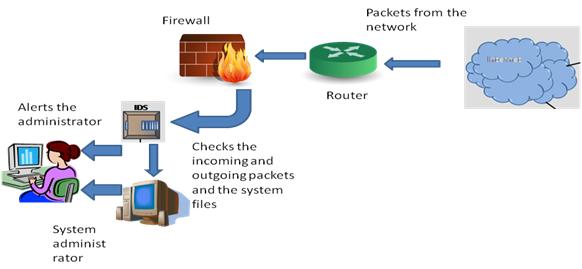 Related Work
Network Traffic Anomaly Detection Based on Packet Bytes by Matthew V. Mahoney.
Novel Attack
Efficient Computer Network Anomaly Detection by Changepoint Detection Methods by Aleksey S. Polunchenko .
Sequential Probability Ratio Test (SPRT), Cumulative Sum (CUSUM) chart, Exponentially Weighted Moving Average (EWMA) and Shiryaev–Roberts (SR) procedure.
INPUT---OUTPUT
I/P Computer network system with lot of anomalies that ceases the normal behaviour of system.
O/P Computer network system with anomalies removed which allows the system to behave as usual.
Resilient Identitity Crime Detection in Credit Card
Shashwat Parashar
Vaibhav Kapse
Motivation
Detection of Fraud
Saving innocent people
Make the world a safer place to live in
CitationCitation Phua, Clifton, et al. "Resilient identity crime detection." Knowledge and Data Engineering, IEEE Transactions on 24.3 (2012): 533-546.
The Current Paper Detects the Fraud by checking on the data which is similar in certain attributes  and is repeating and raises a suspicion on the data. However when the same family members when apply will have similar details which should have certain similar details like address and last name.
The community detection algorithm will organise the data into related community whitelist.
If an attribute is regularly being observed in the data the spike is generated for that attribute and its weightage is altered in the whitelist.
[Speaker Notes: Needs/Services, Threats, Mechanisms/Solutions]
What we are going to do ?
Introduction of a pre existing list which contains already existing fraud data and is referred to filter out fraud initially.
Business decisions affect the spike in a particular attribute similarity for ex. a business idea asks to give women a special plan in credit card .So the attribute most commonly feature in stream would be “gender”. Introduce factor to observe and introduce business decision in altering the whitelist.
Propose guidelines to check for typographical errors by verifying the fraudulent data to be handled at some other level.
Thank You